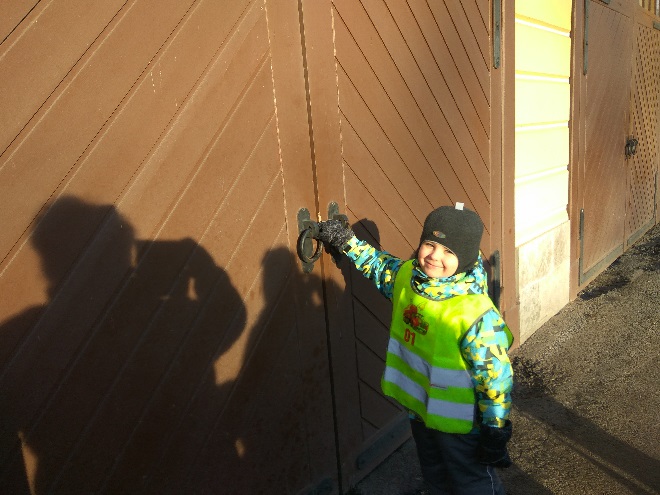 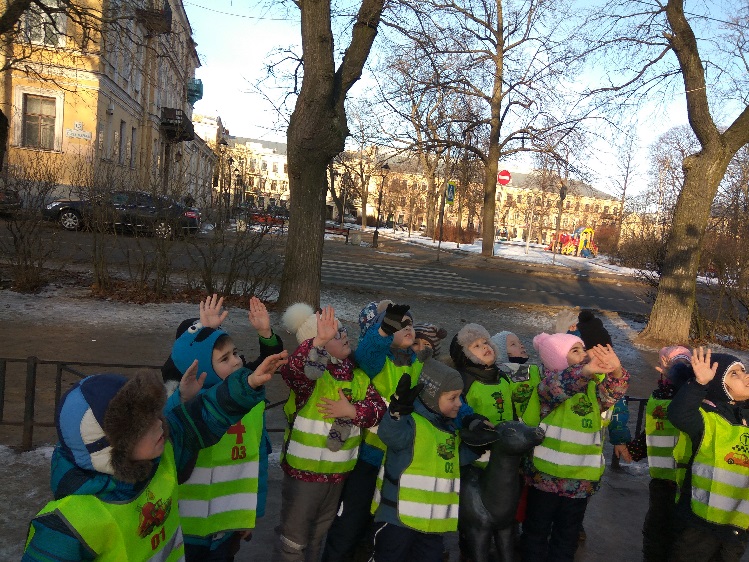 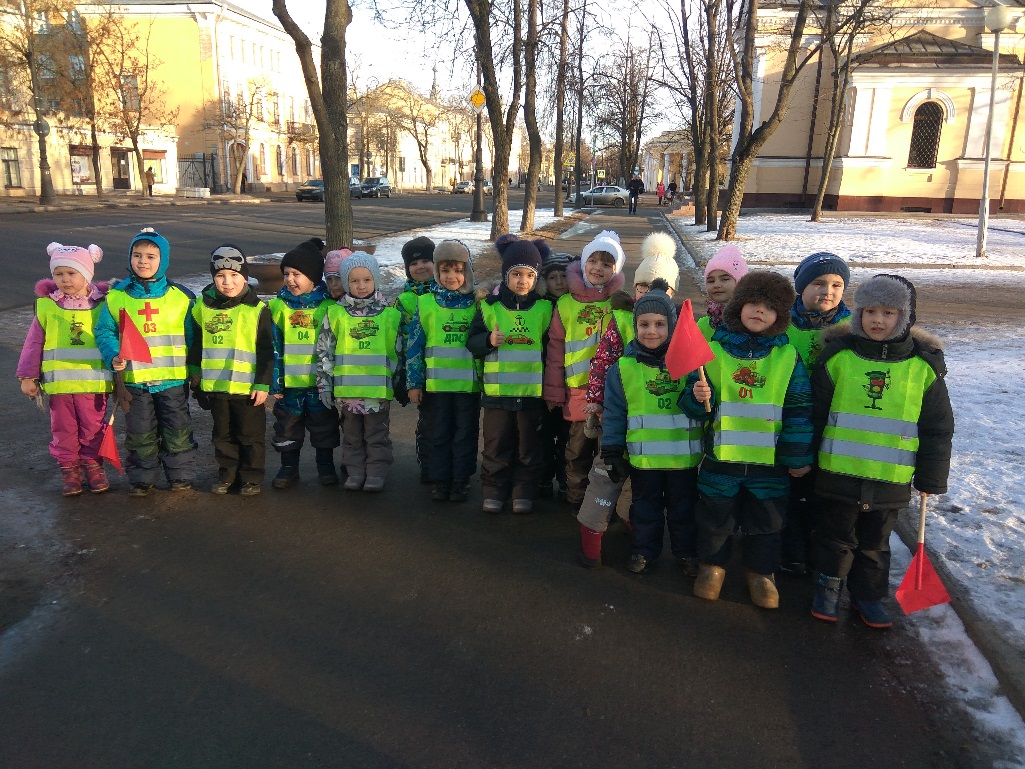 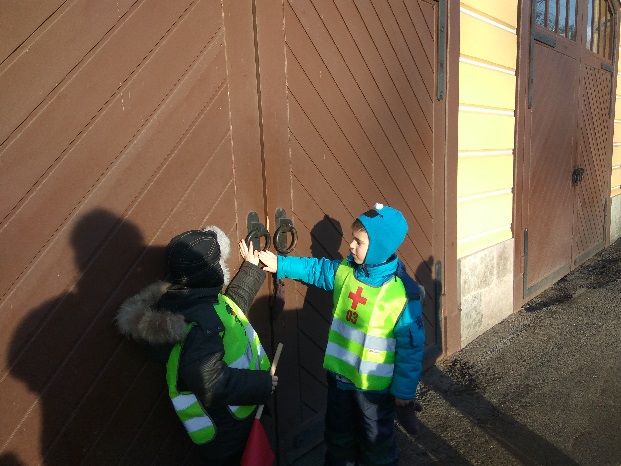 15 февраля мы ходили на экскурсию 
в пожарную часть. 
По пути повторили правила поведения 
при переходе через проезжую часть, 
название центральной улицы города, 
Загадали дереву желаний свои мечты.
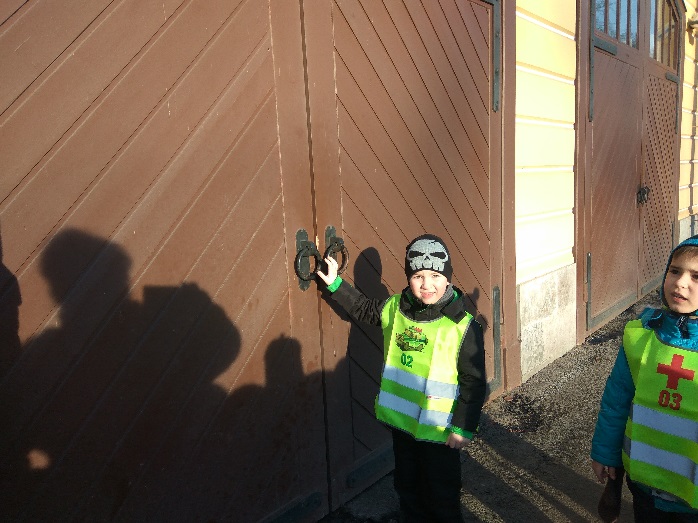 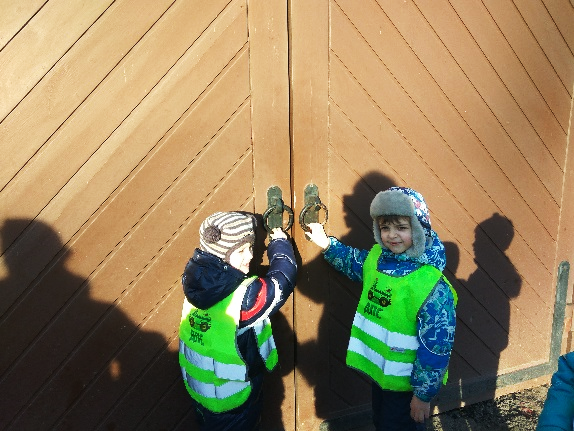 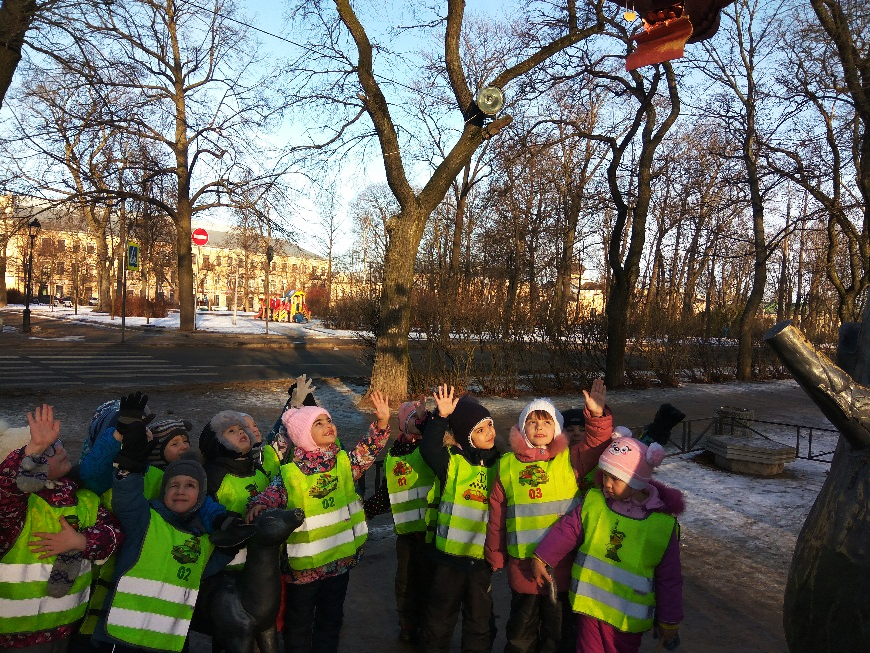 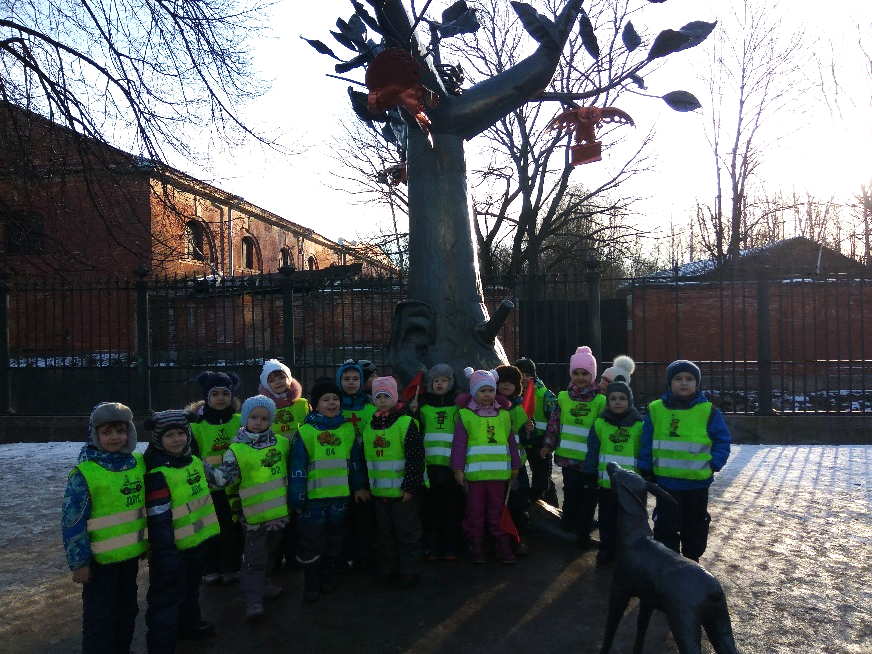 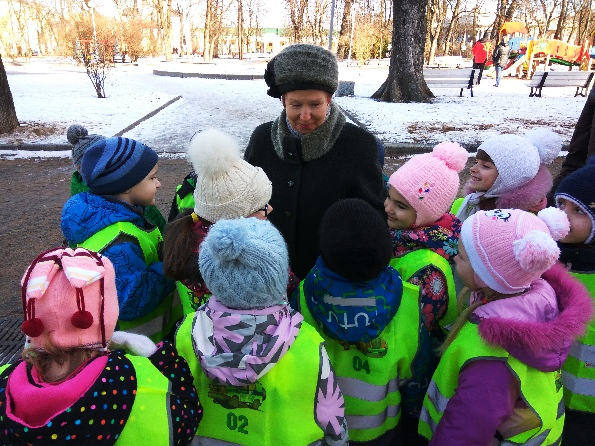 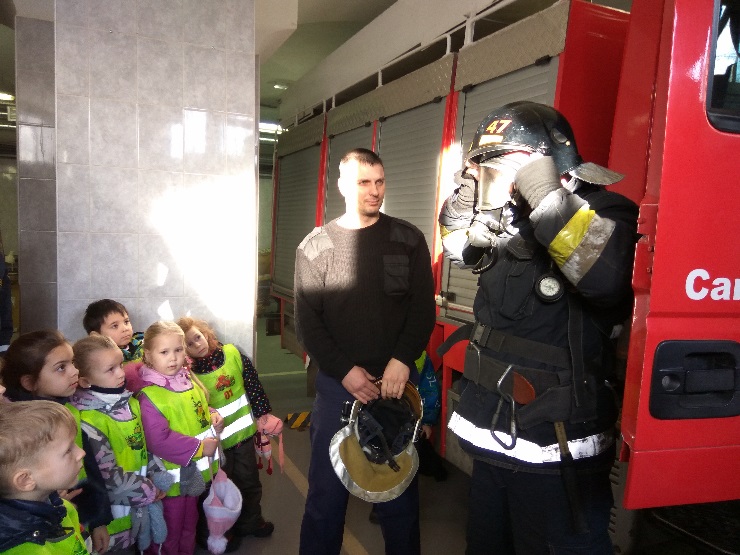 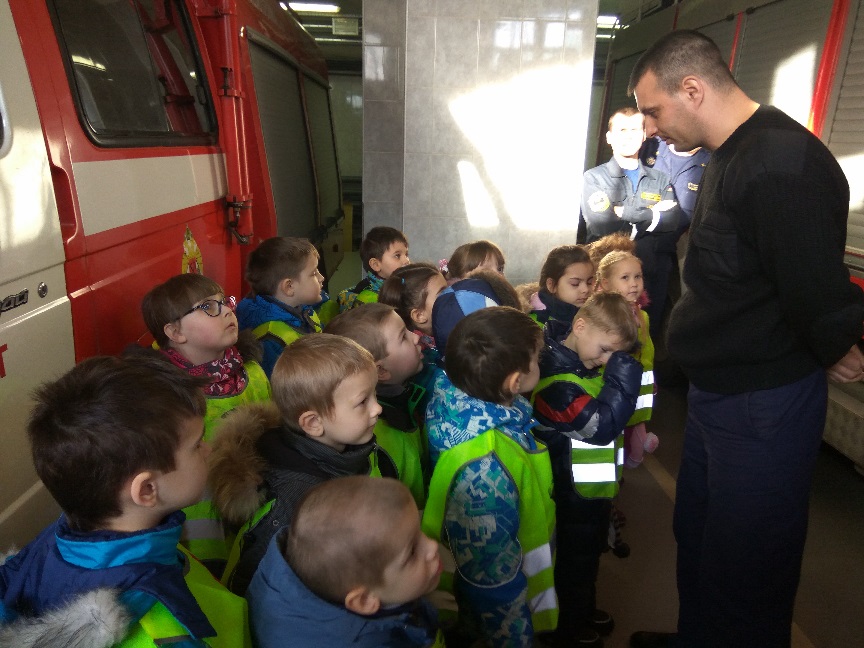 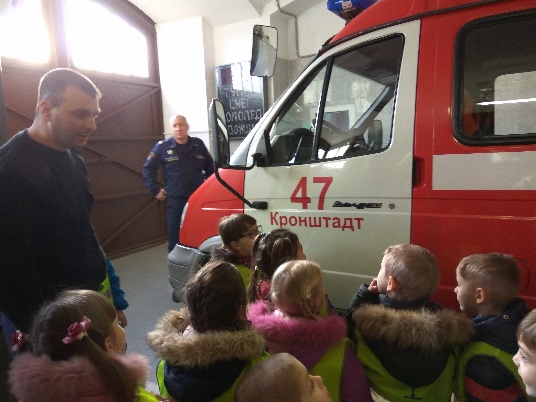 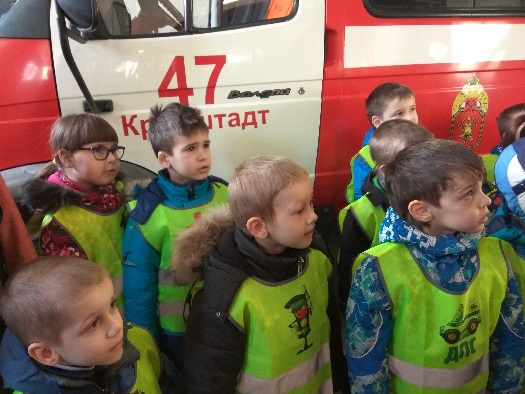 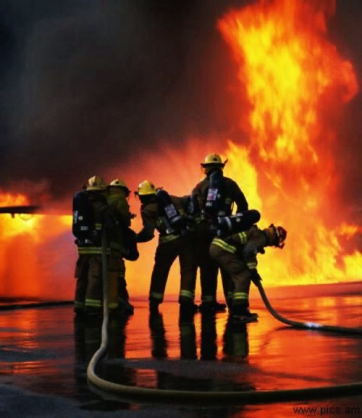 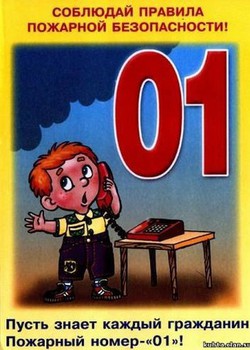 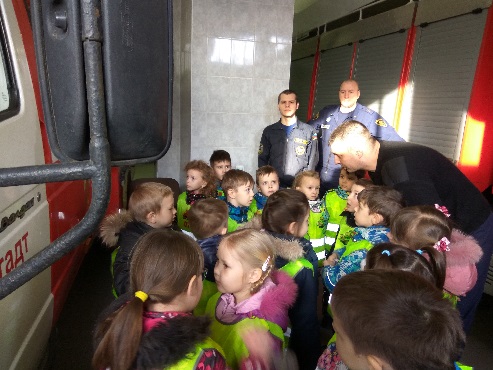 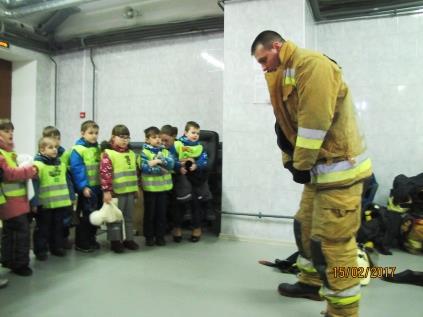 Познакомились с настоящими пожарными 
и с техникой, на которой они работают.   
Рассмотрели костюм пожарного.
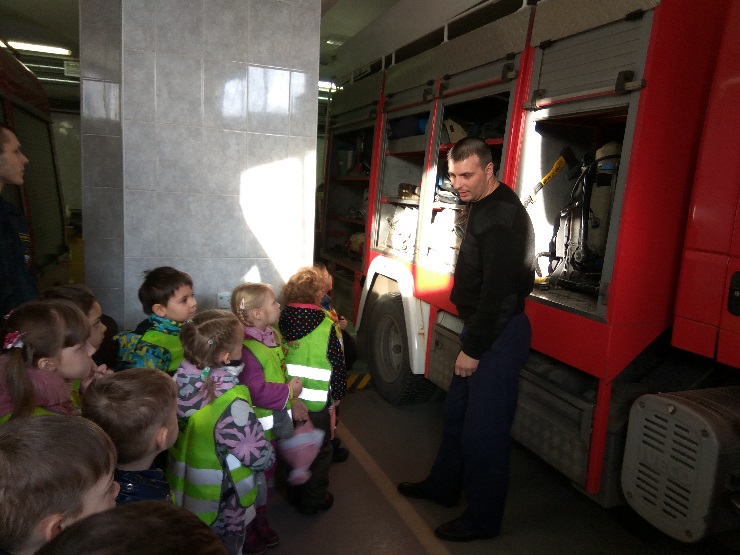 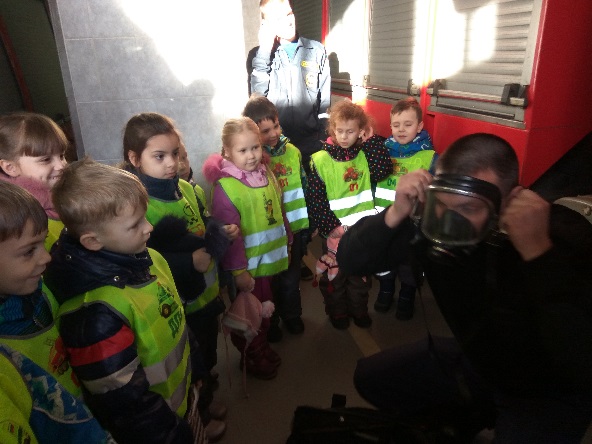 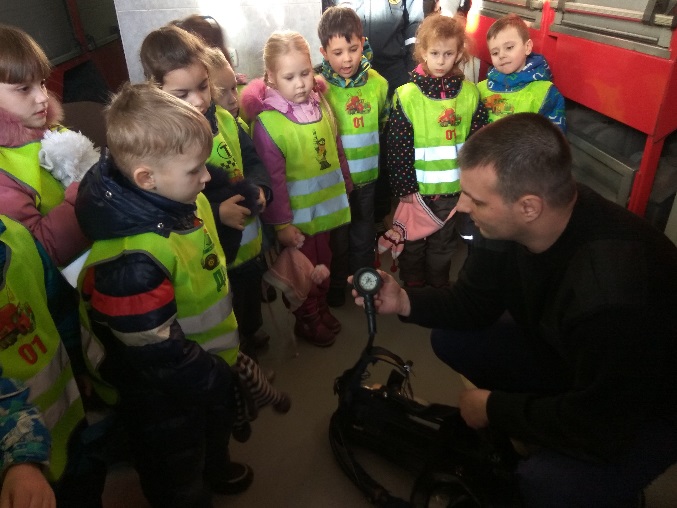 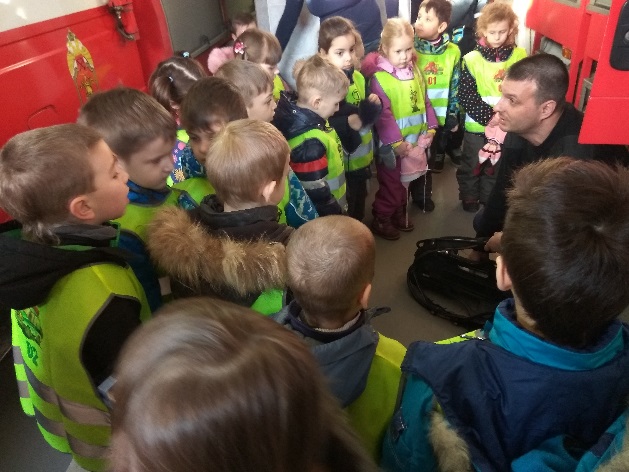 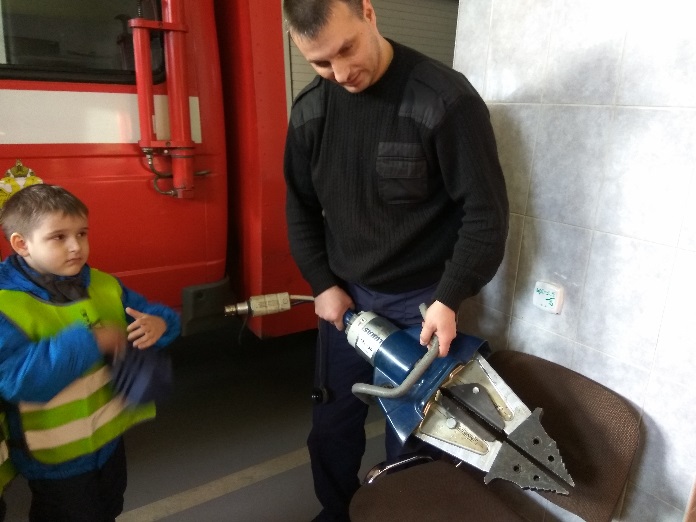 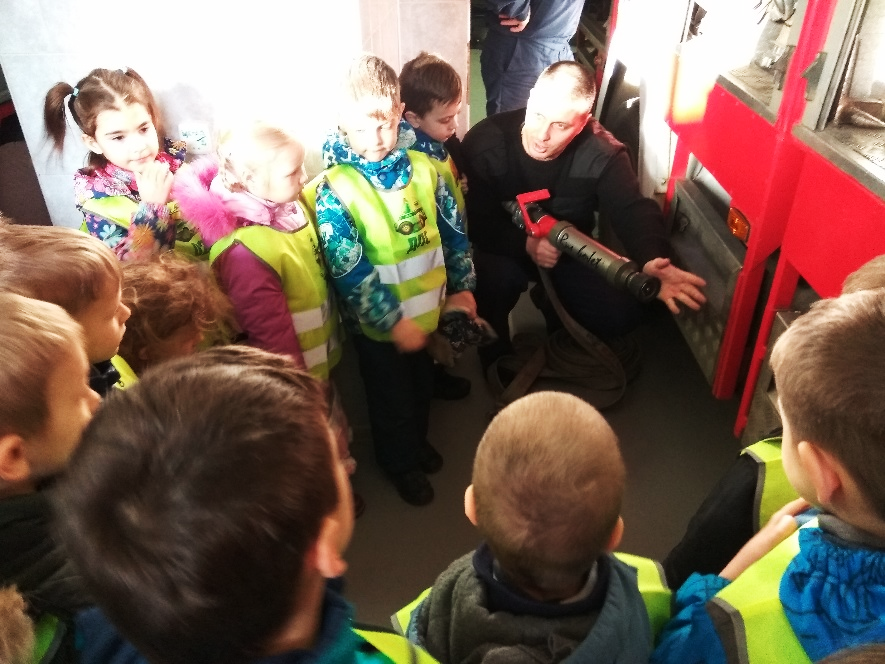 Пожарный Алексей рассказал
и показал как выглядят 
и работают инструменты 
и приборы, 
помогающие пожарным 
спасать людей.
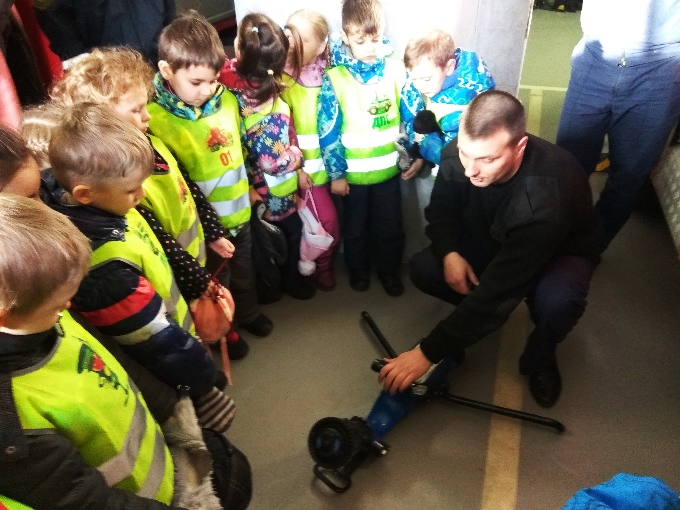 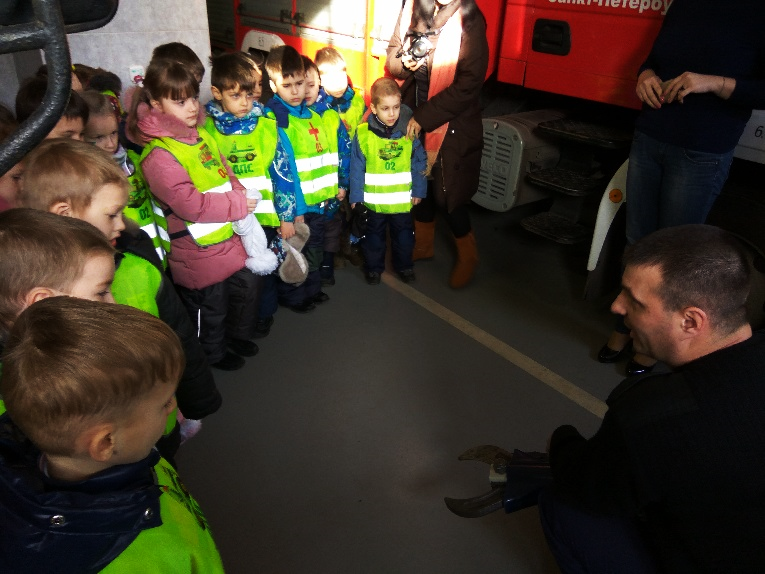 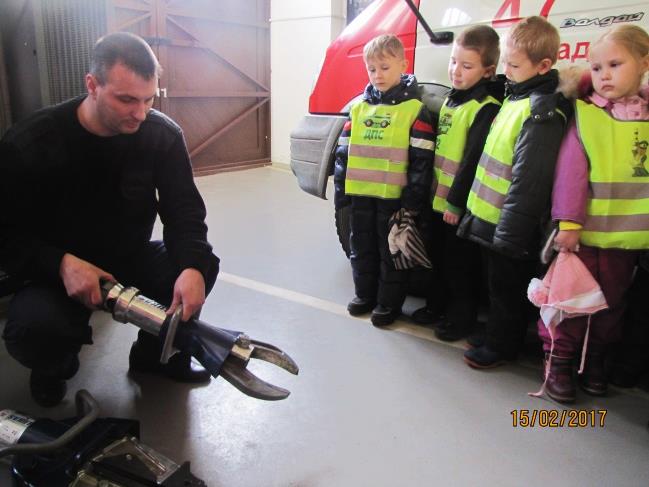 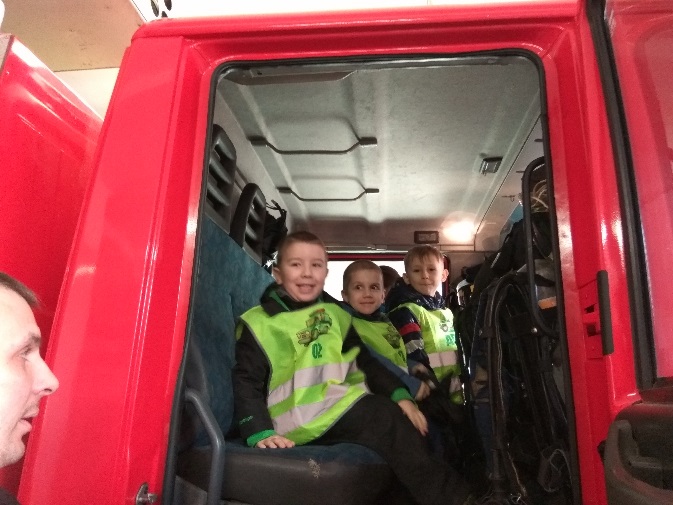 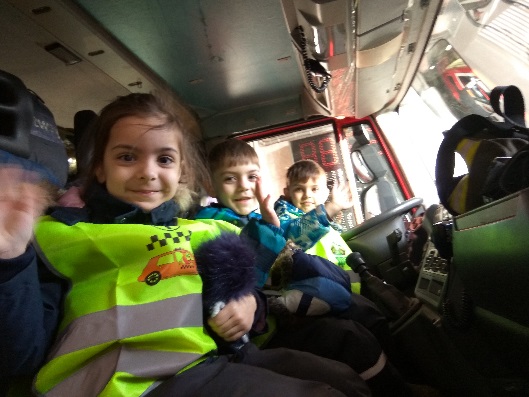 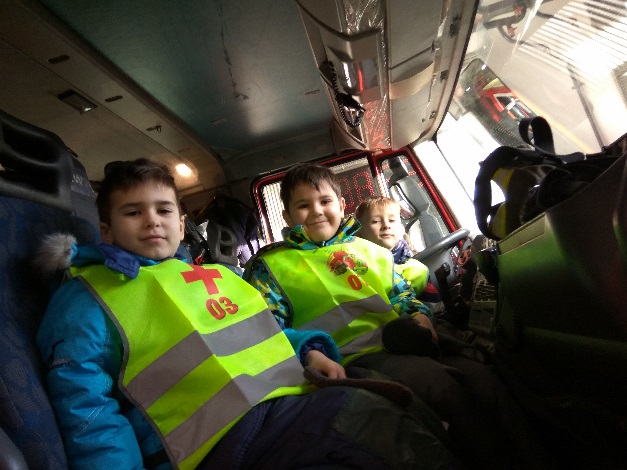 Сидели в кабине пожарной машины!
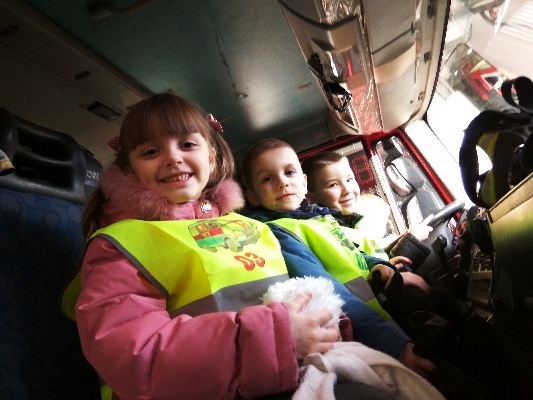 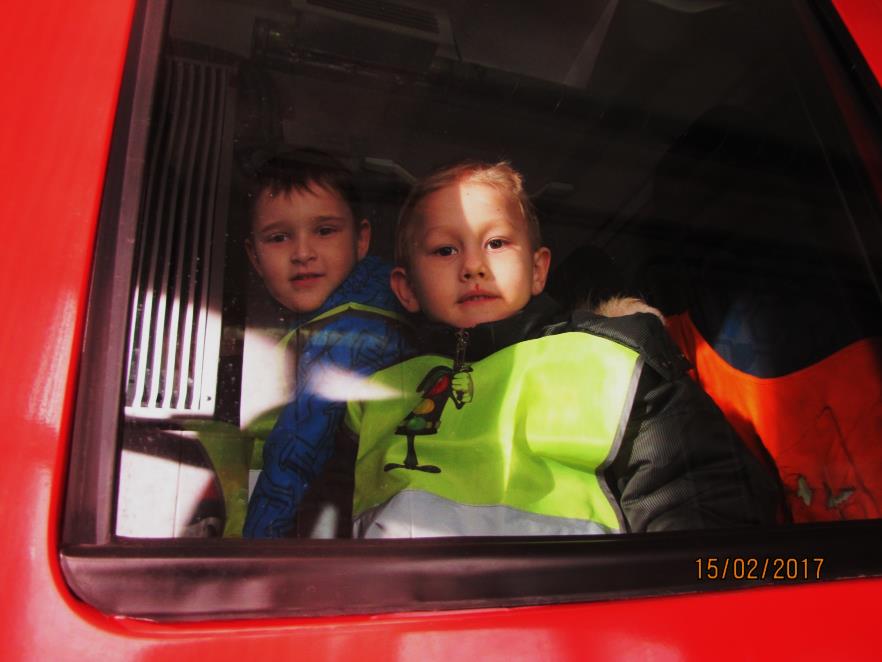 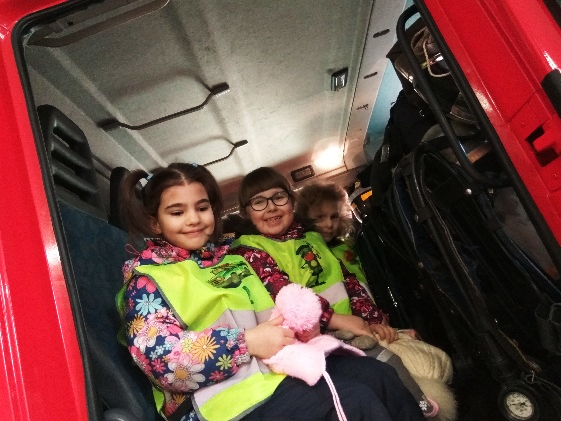 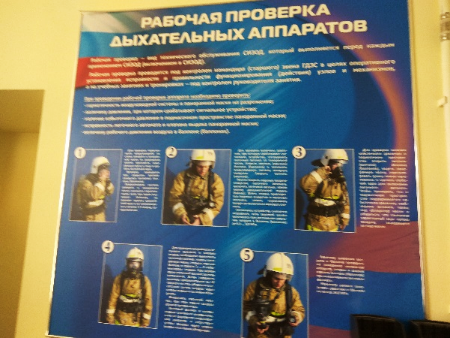 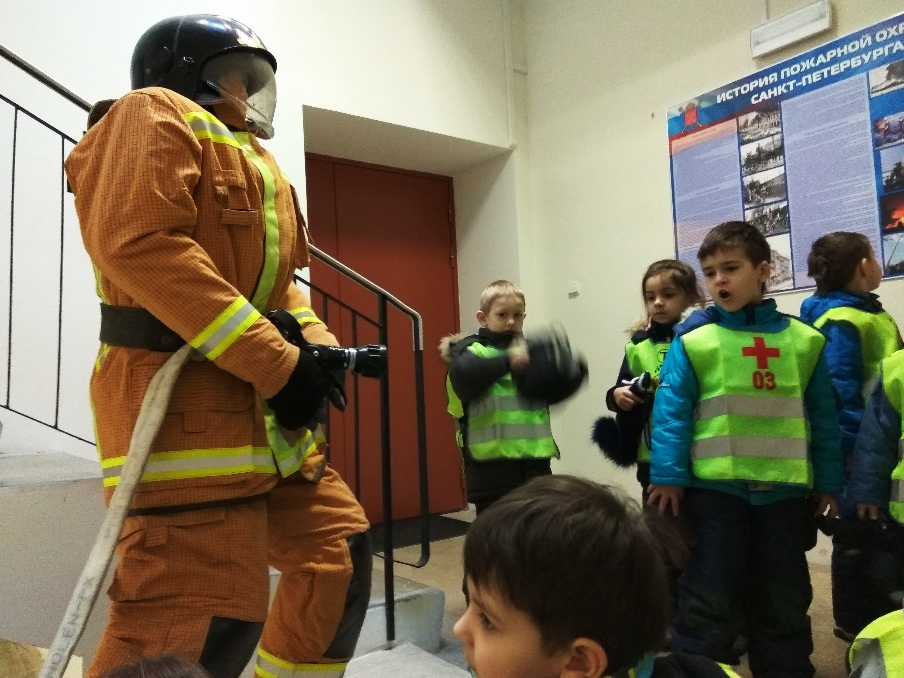 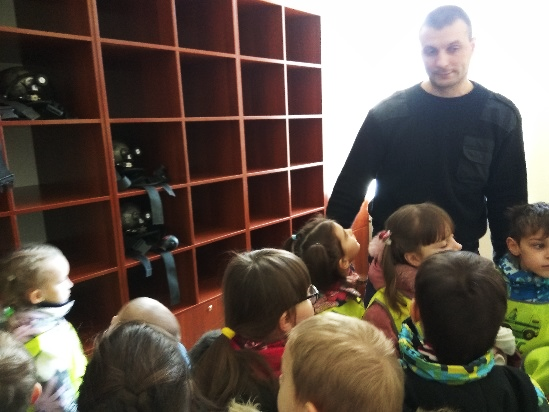 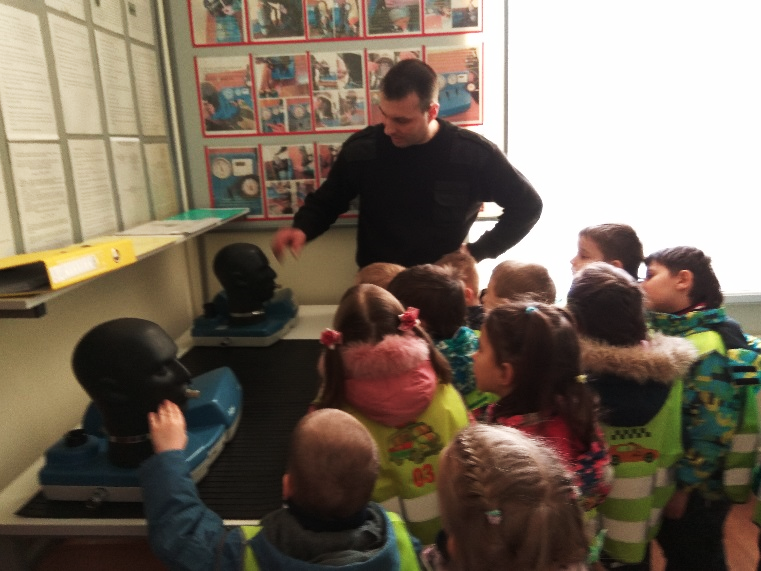 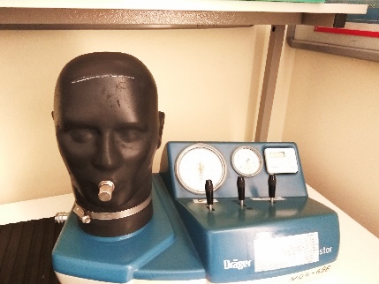 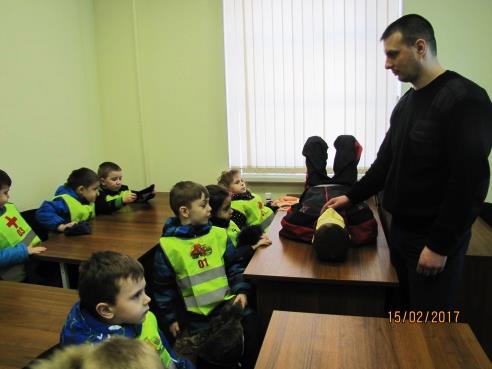 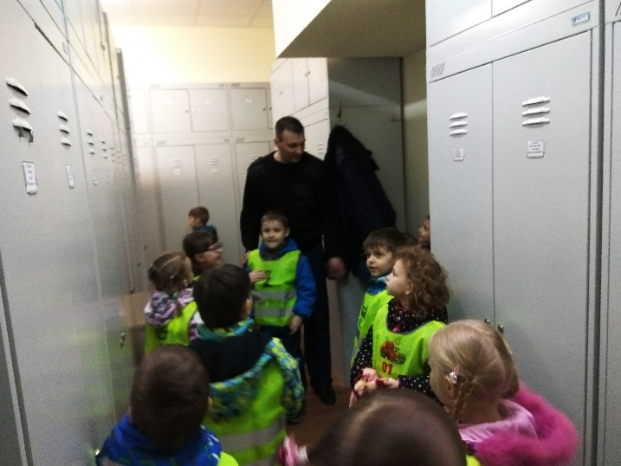 Увидели, где кушают, отдыхают и учатся пожарные! 
А так же познакомились с маленьким музеем,
 где хранятся вещи из обмундирования пожарных прошлого.
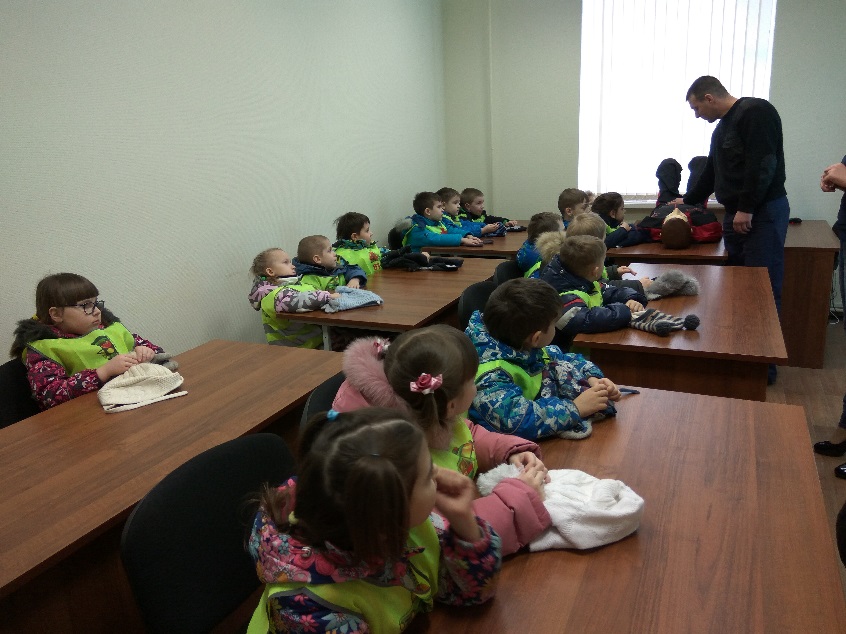 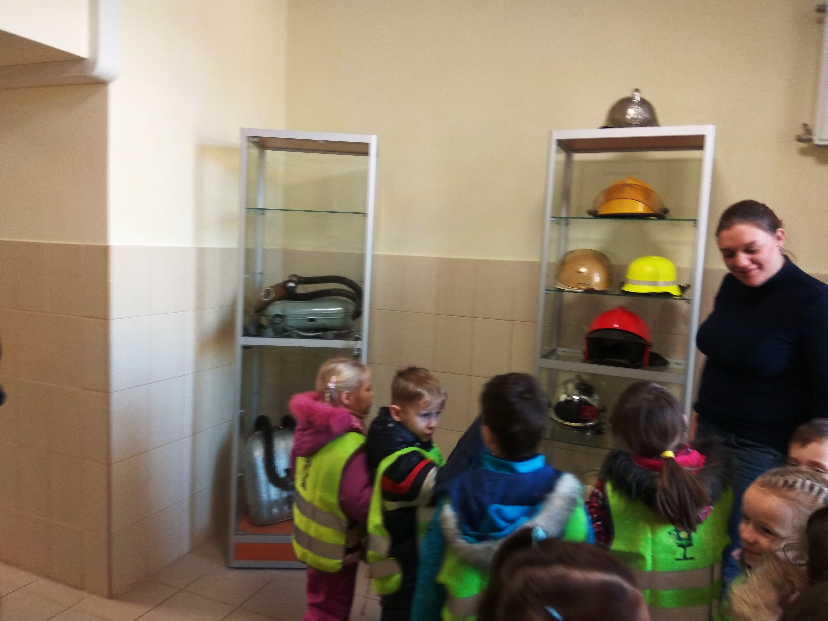 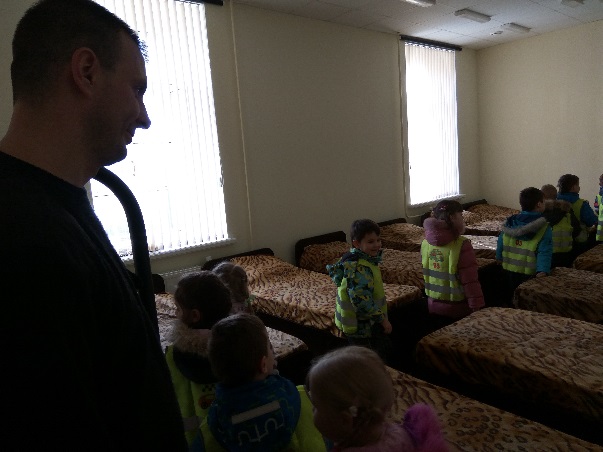 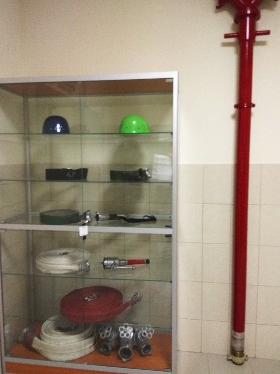 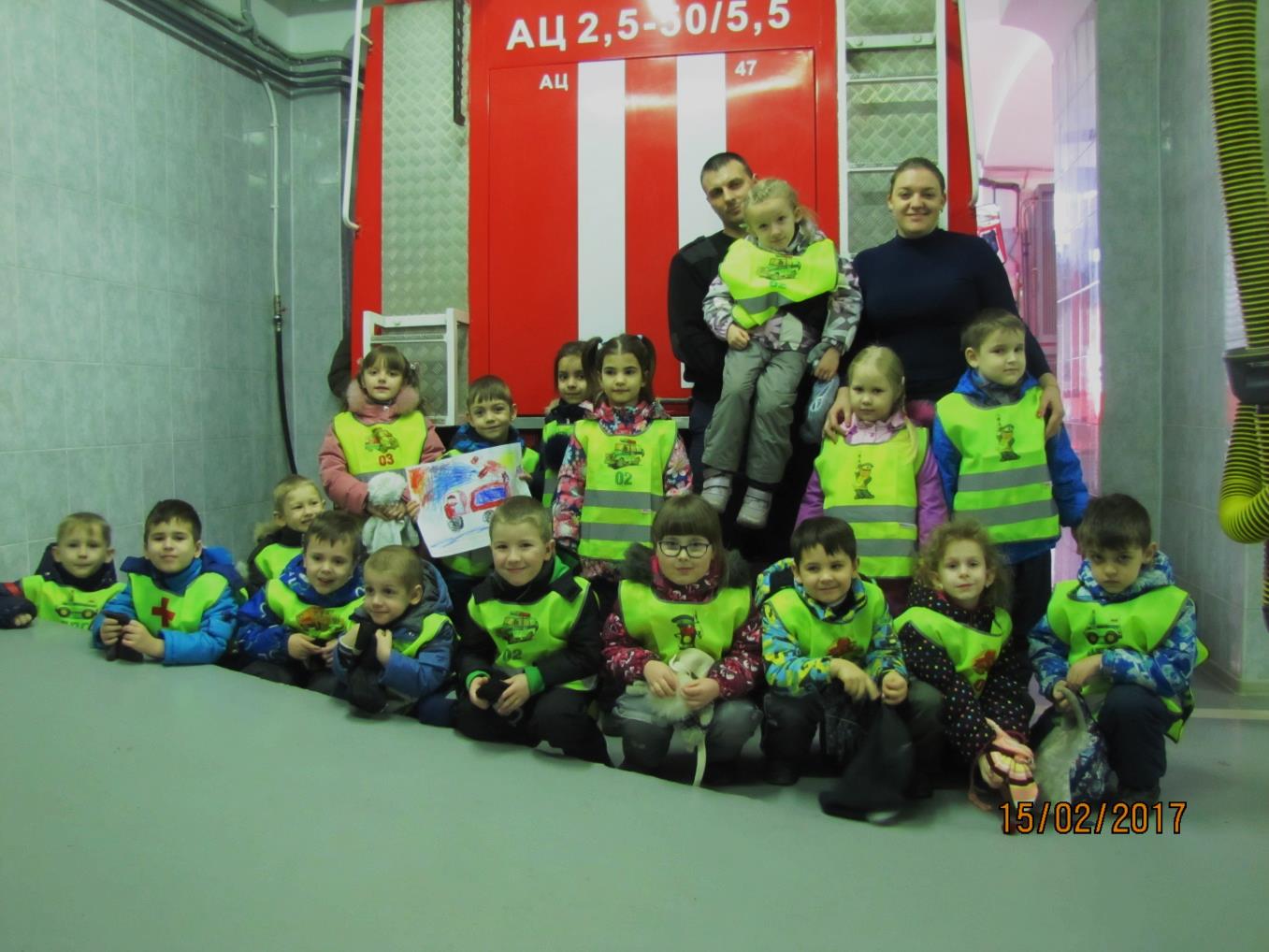 Спасибо за внимание!